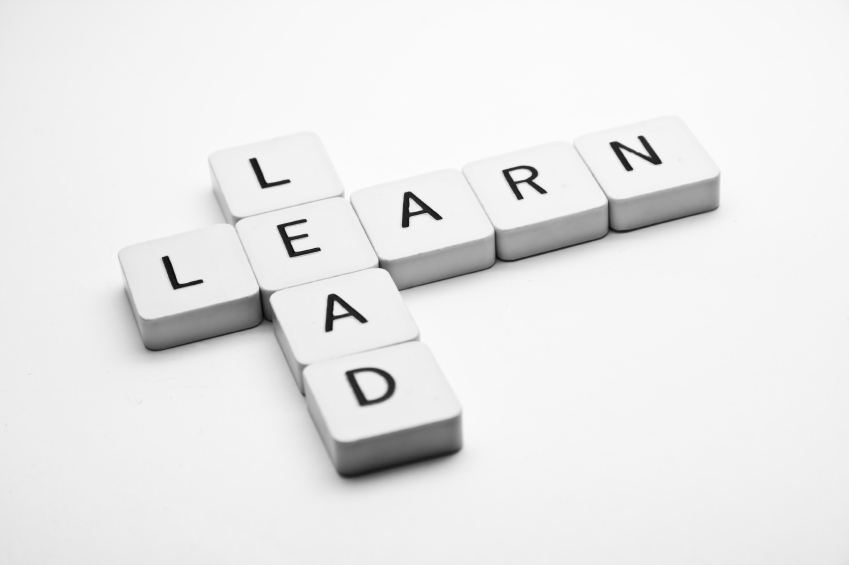 Learning To Lead
		Session 3)
What is an
effective leader?
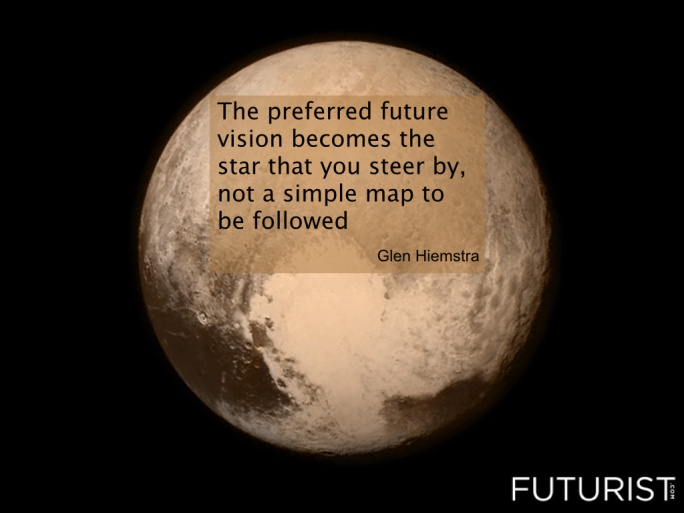 Vision
Culture
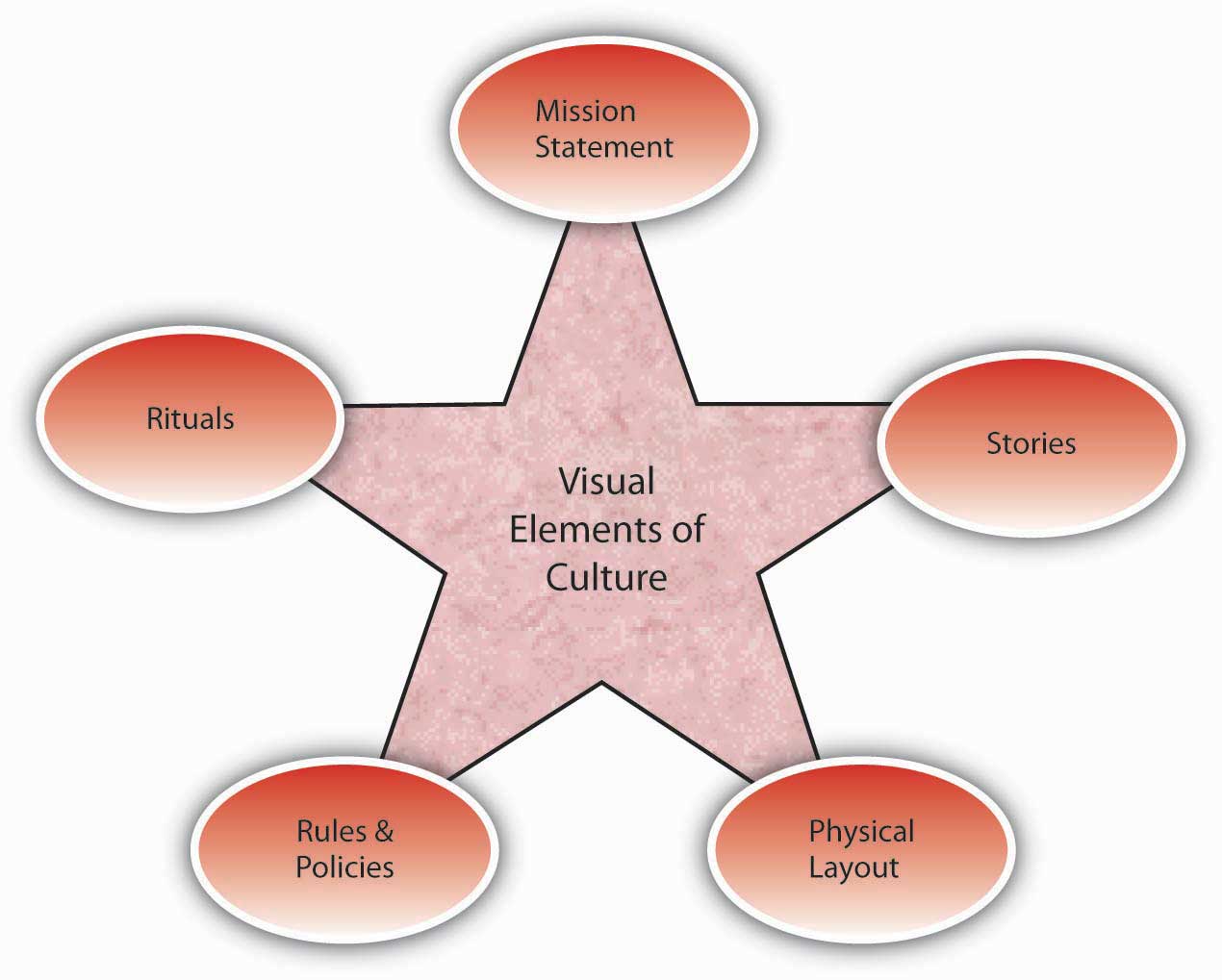 Prayer and Planning
Leader
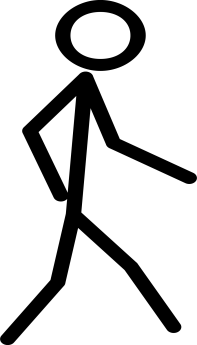 A leader, with all his plusses and minuses, strengths and weaknesses, interacts with a group of people to define the culture (the way things are done here) in order to develop a vision for a preferable future, and then provides the impetus for doing the actions necessary to bring about that future with plans and prayer.
The Bible’s Models for Leadership
The Bible’s Models for Leadership
	Joseph		Genesis 37 – 50
The Bible’s Models for Leadership
	Joseph		Genesis 37 – 50
		Vision – Stars and Sheaves 
		Competence 
		Character – Potiphar’s wife 
		“The Lord was with him” 
		Big Picture 
			“You intended to harm me, 			but God intended it for 				good….”  50:21
The Bible’s Models for Leadership
	Joseph		Genesis 37 – 50
	Moses 		Exodus-Deuteronomy
The Bible’s Models for Leadership
	Joseph		Genesis 37 – 50
	Moses 		Exodus-Deuteronomy
		Definite Call 	Ex. 3 
		Influence of Pharaoh and Israel 
		Learned from others 
			Jethro  Ex. 18
		Preferable Future 
		Close to God (face glowing) 
				Ex. 34-35
The Bible’s Models for Leadership
	Joseph		Genesis 37 – 50
	Moses 		Exodus-Deuteronomy
	David 		1 and 2 Samuel
The Bible’s Models for Leadership
	Joseph		Genesis 37 – 50
	Moses 		Exodus-Deuteronomy
	David 		1 and 2 Samuel 
		Chosen, appointed by God 
		Obedient  (man after God’s own 
			heart) 
		Sought God 
		Trusted God  (Goliath) 
		Failed Forward
The Bible’s Models for Leadership
	Joseph		Genesis 37 – 50
	Moses 		Exodus-Deuteronomy
	David 		1 and 2 Samuel 
	Nehemiah 	Nehemiah 
		Called by God 
		Vision 
		Communication 
		Problem solving 
		Focus
The Bible’s Models for Leadership
	Joseph		Genesis 37 – 50
	Moses 		Exodus-Deuteronomy
	David 		1 and 2 Samuel 
	Nehemiah 	Nehemiah
	Jesus		Gospels 
		Chosen, appointed by the Father 
		Sought God 
		Gathered a guiding coalition 
		Gave a Kingdom vision 
		Poured himself out
The Bible’s Models for Leadership
	Joseph		Genesis 37 – 50
	Moses 		Exodus-Deuteronomy
	David 		1 and 2 Samuel 
	Nehemiah 	Nehemiah
	Jesus		Gospels 
	Apostles		Acts 
		Presented vision 
		Sacrificed themselves 
		Listened for God 
				Acts 15